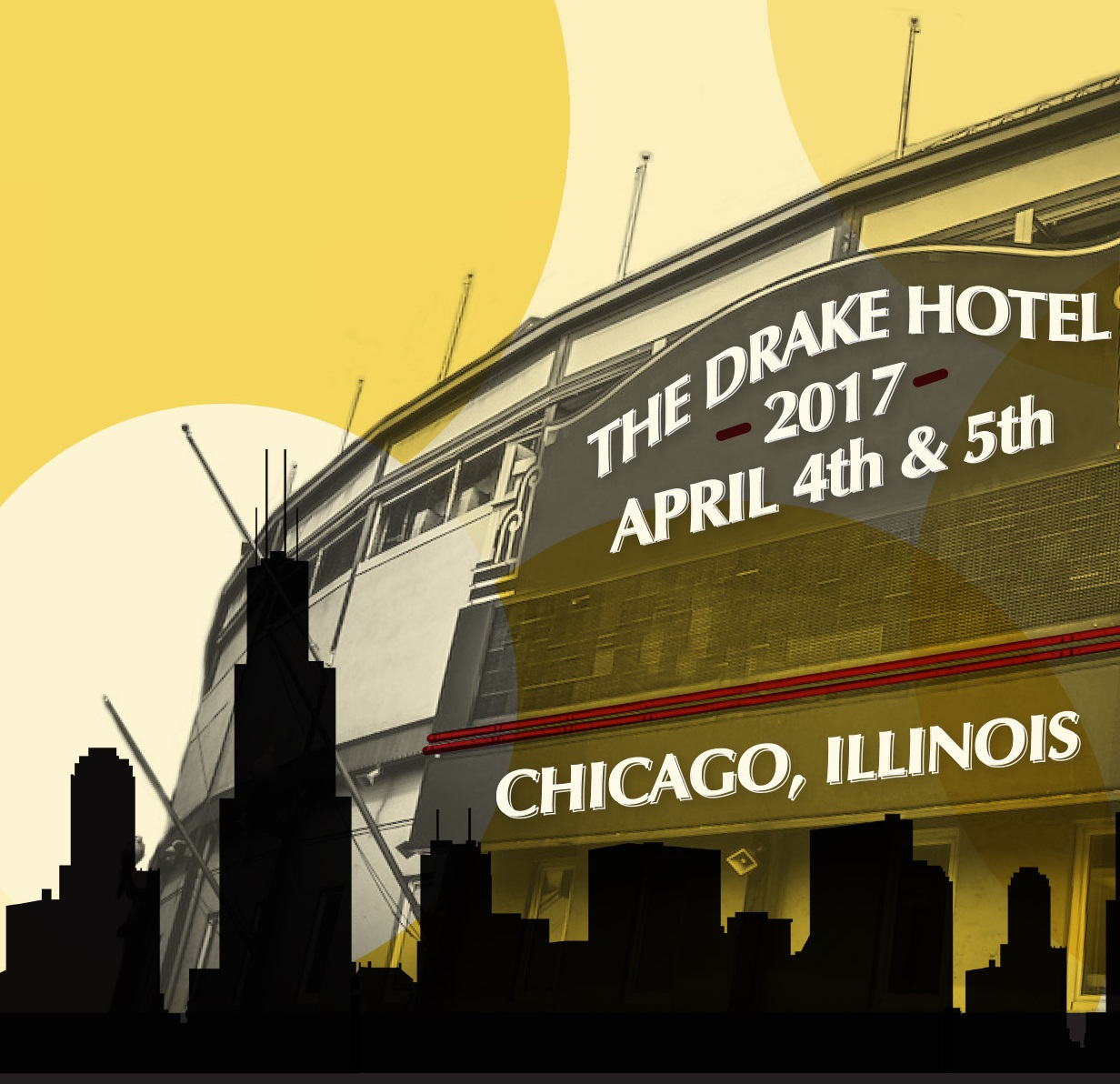 “Rotating  Your Lineup”How Does Housing Support Talent Management?
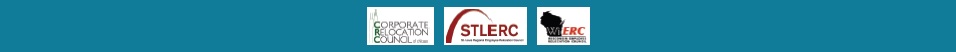 “Rotating Your Lineup”How Does Housing Support Talent Management?Panelists
Sylkia Negron, MBA, SCRP, SGMS – Global Mobility Supervisor  |  Global Mobility Services, TechnipFMC plc
Mary Ann Passi, CAE – CEO, Corporate Housing Providers Association
Julie Rice -Senior Global Advisor, Strategic Alliances – Mobility, National Corporate Housing
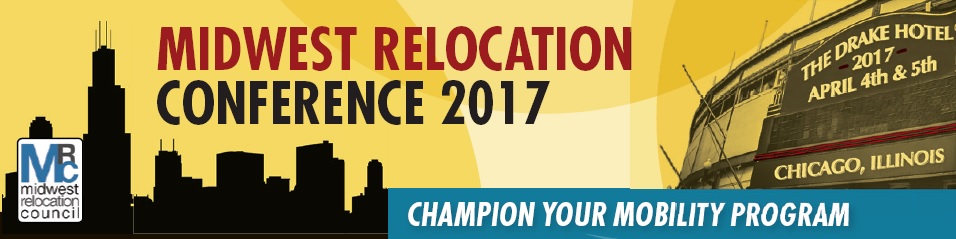 2016 Overview
$3.1 billion US industry
Units: US 68,757    
Average Stay (nights): US 86    
Occupancy:     86.6% US
US: Relocation #1; Project/Training #2
ADR: US $149.75    5.8%
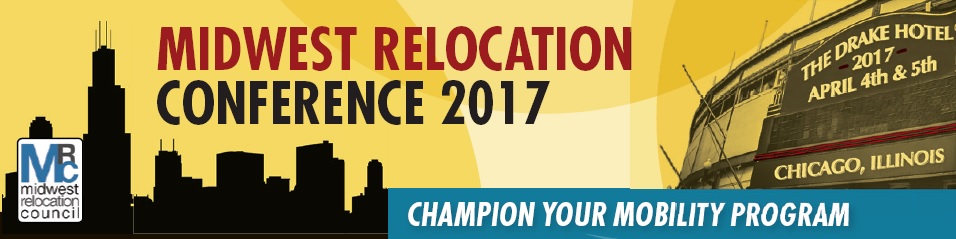 Purpose of Trip - US
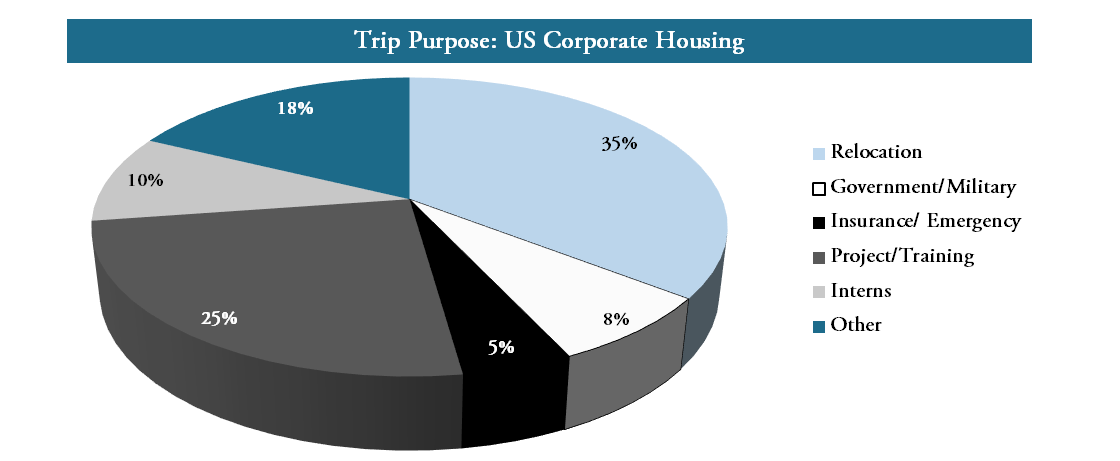 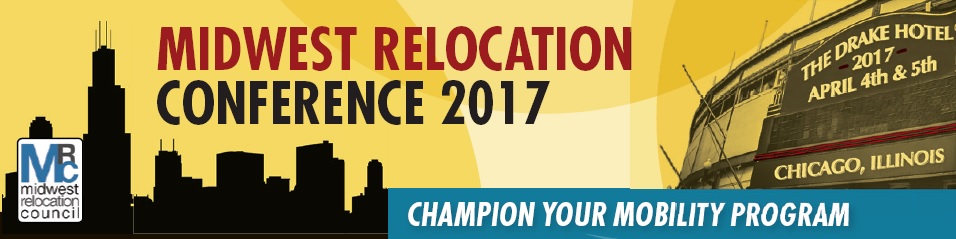 [Speaker Notes: MAP: Discuss growth of various sectors for the last 5 years – compare/contrast in comments. Any large trends.]
Guest Profile by Industry - US
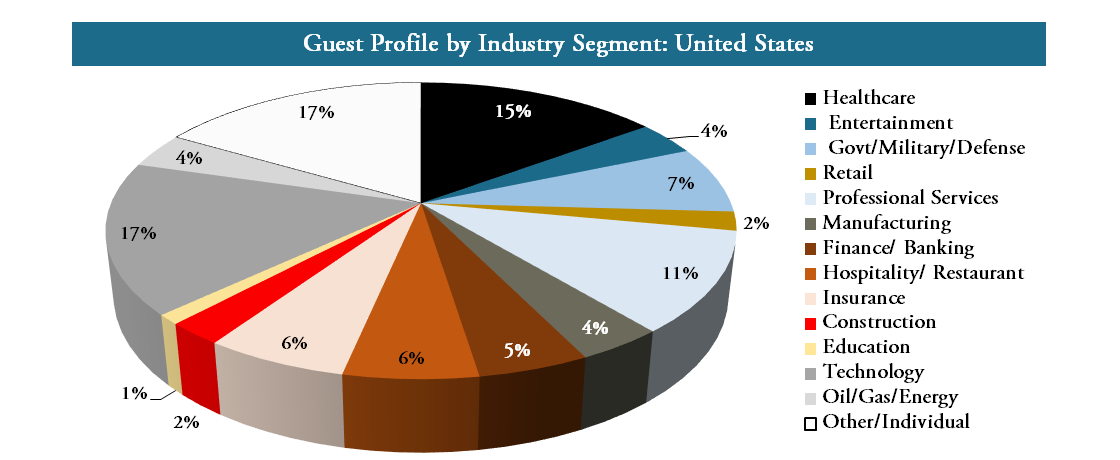 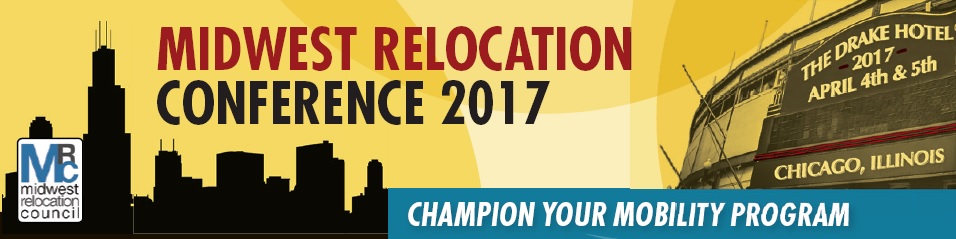 [Speaker Notes: MAP: Growth – shift of industries. Any large trends.]
Key Midwest Markets
Chicago Metro		62 days		$142
Loop (57 days/$145) & Suburbs (96/$126)
Detroit			73 days		$112	
Indianapolis		86 days		$112
Milwaukee					$118
Minneapolis		84 days		$113
St. Louis			115 days		$101
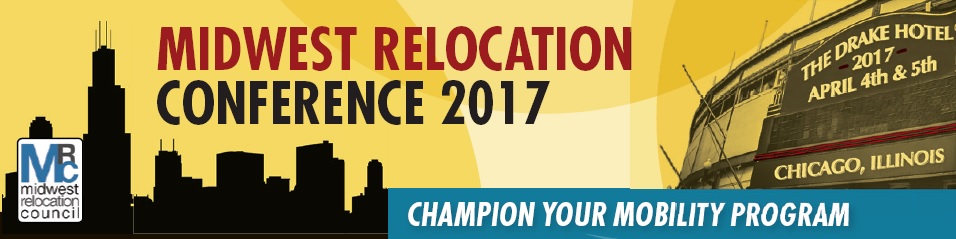 Industry Noise
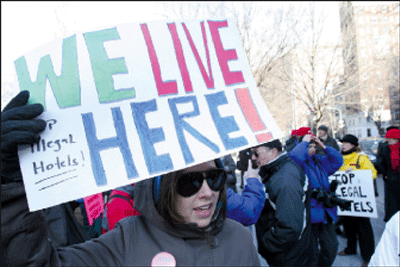 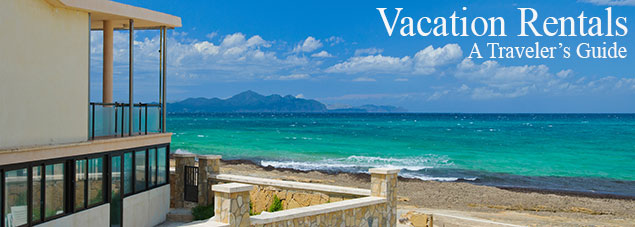 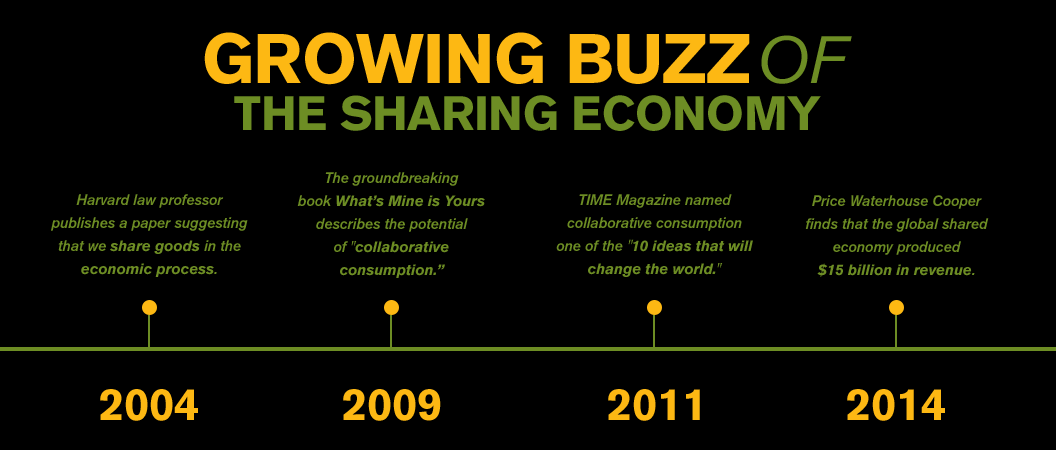 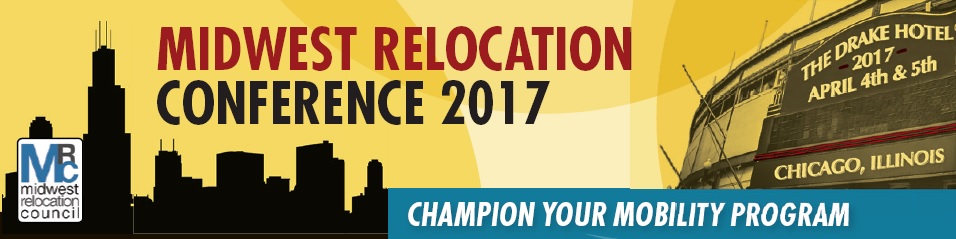 [Speaker Notes: MAP: Lots of media attention. We are not the nuisance. Getting swept up and confused with legislation trying to regulate the sharing economy and other short term rental industries.]
Understand Differences
Professionally Managed B2B model
Mitigate risk 
Service Expectations
24/7 on call
Abide by: 
Tax codes
Property zoning laws
Health/safety codes
Lease restrictions
Local regulations
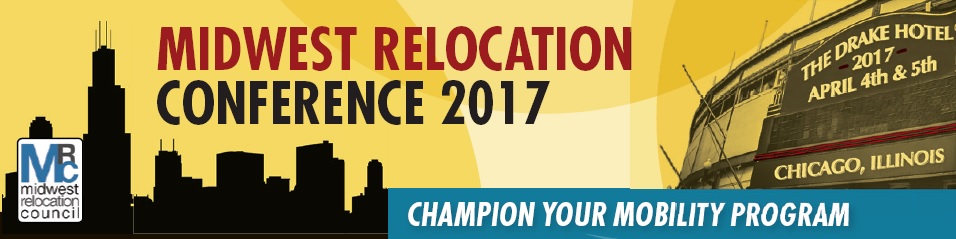 Understand Differences
Economic Impact
Local Employers
Know Communities
Residential Space near Businesses
Support: 
Interns  CEOs
Other Destination Service Needs
24/7 on call needs
Employee productivity/comfort
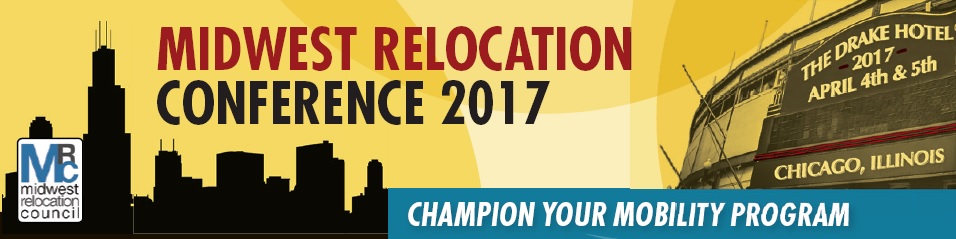 Career Road MapSupporting a Housing program to Develop Leadership
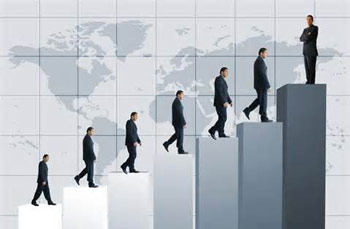 Flexible Programs
Variety of Housing Options
Company Culture and Demographics
Policy Changes/Exceptions
Assistant
  Team 
 Leader
Team 
Leader
Sr 
Associate
Vice Pres
Manager
Associate
Intern
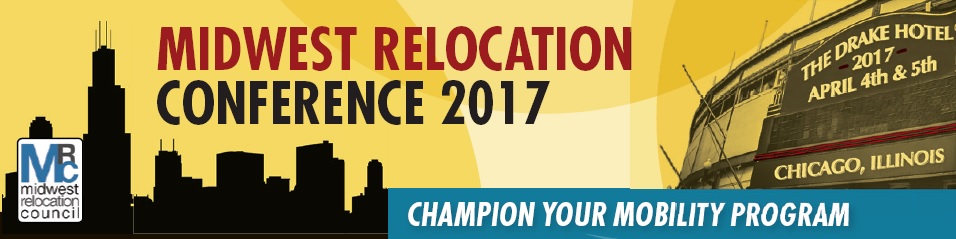 Supporting an Integrated Housing program
Intern Programs
Travel
Recruiting
Rotational Programs
Co-op
Temporary Assignments
Long Term Assignments
Leadership Training
Projects
Training
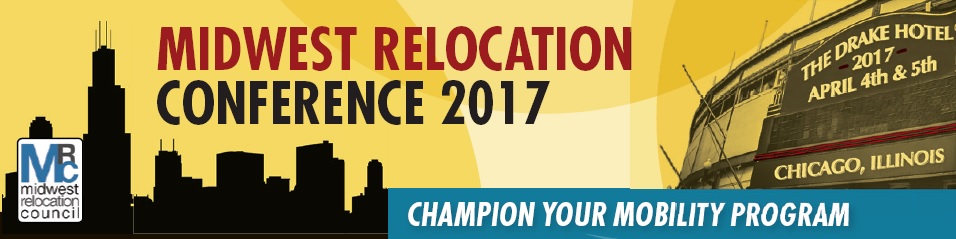 Case StudyFortune 500 Client
Scenario: 
Company moved a large sector of their population ever 1-2 years and offered temp housing and home sale/purchase program
 
Business Issue:
They were losing 100,000’s assisting with selling and purchasing home because they kept moving the same people 

Solution:
Offered Corporate Housing and 3 days of unfurnished assistance 
Extended the home purchase program and saved them $100,000’s
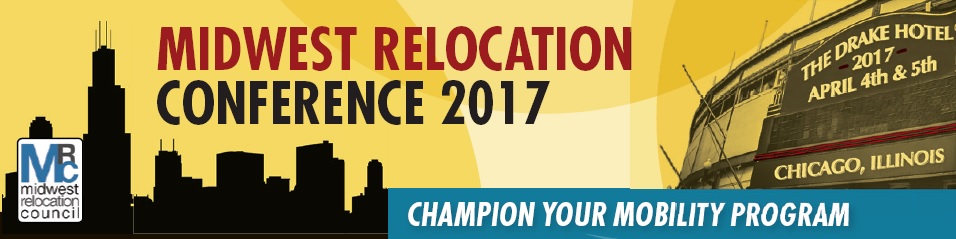 Questions and Thank You!
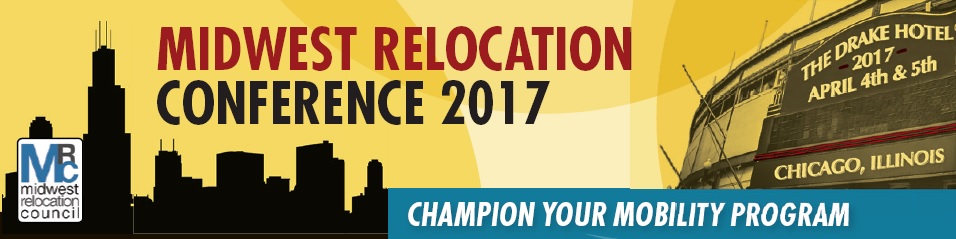